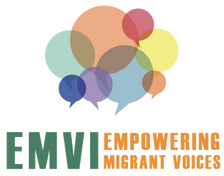 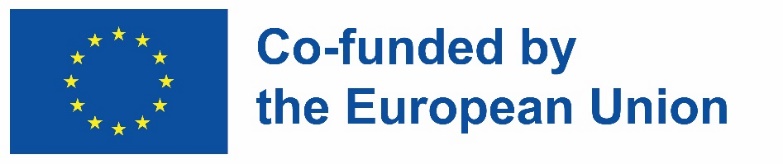 Training Module:  Fundraising
The project is co-funded by the European Unions‘ Asylum, Migration and Integration Fund. The content of this presentation represents the views of the EMVI project partnership only and is their sole responsibility. The European Commission does not accept any responsibility for use that may be made of the information it contains.
Goals of this Module
Understanding the forms  and levels of fundraising
Presentation of different possibilities for fundraising on different levels
Further materials for  independent learning
Presentation of different  initiatives for further info
Methods for Group Work
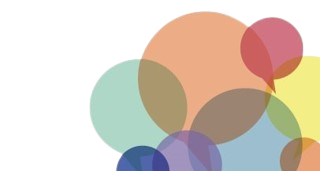 1.WHAT IS  FUNDRAISING?
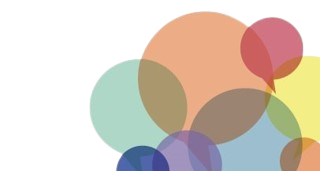 DEFINITION
Institutional fundraising from e.g. municipality, ministries, the EU
Donor fundraising from private donors (e.g. fundraising mailings, charity dinner)
Fundraising from private or semi-private foundations
the act of collecting money or apply for money for a particular purpose, especially for a charity
Has very different forms and sizes

https://dictionary.cambridge.org/dictionary/english/fundraising
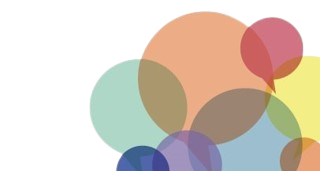 Institutional Fundraising
Basics:
- There are often no particular funding schemes for migrants and migrant/diaspora organisations
That means the projects of migrants organisations are in competition with all other projects e.g. from NGOs
However e.g. in Berlin there is a special funding scheme for migrants organisations: https://www.berlin.de/lb/intmig/service/presse/pressemitteilungen/2022/pressemitteilung.1237445.php  
There are institutional fundraising possibilities from the district up to the federal level as well as European and other regional blocs and international donors
The bigger and more complex the project and the fund is, the more experience and administrative requirements (e.g. formal registration, audited balance sheet, proven experience in the field of application)
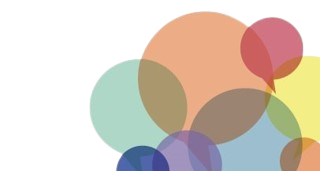 Institutional fundraisingThe national and regional levels
Prime Ministers Office – Department for Integration
Ministry of the Interior/Exterior – Department for Integration

Call for Applications for projects for the national integration fund in the framework of the national action plan for integration and the Plan for integration of recognized refugeesDeadlines: TO BE ADDED NATIONALLY
URL TO BE ADDED NATIONALLY
e.g.
https://www.bundeskanzleramt.gv.at/agenda/integration/projektfoerderung/nationale-integrationsfoerderung.html
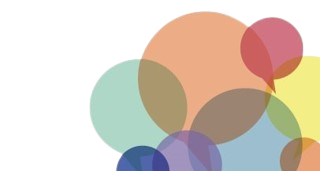 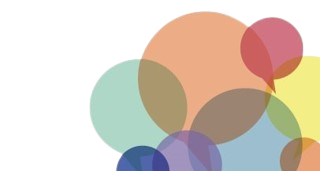 Institutional fundraisingThe national and regional levels
National Development Agency/Development Fund of national Ministry of Foreign Affairs

Development Communication and Education / Development Education and Awareness Raising

Projects are supported that address questions of international development, the Sustainable Development Goals and support Development Education and Awareness Raising on Development in Europe
Deadline: - TO BE ADDED
URL – TO BE ADDEDe.g.
https://www.entwicklung.at/ada/entwicklungspolitische-kommunikation-bildung-in-oesterreich/
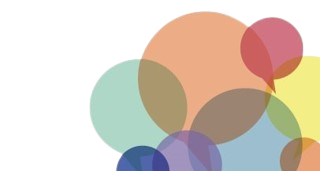 Institutional fundraisingThe national and regional levels
City of X, (as example for projects on city level)
e.g. MA 17 – Department for Integration and Diversity – City of Vienna

e.g. Financing for small Integration Projects up to 5.000 Euro

Usually easier online form

Projects in the area of intercultural competencies and integration of migrants

Deadlines: Typically two times per year

URL eg. https://www.wien.gv.at/amtshelfer/dokumente/aufenthalt/integration/foerderungen/integrationskleinprojekte.html
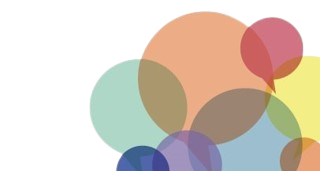 Institutional fundraisingThe national and regional levels
City of X, (as example for projects on city level)
e.g. MA 17 – Department for Integration and Diversity – City of Vienna

e.g. Financing for bigger Integration Projects over 5.000 Euro

online form with numerous attachments (e.g. detailed description, registration, yearly balance)

Projects in the area of intercultural competencies and integration of migrants

Deadline: usually one time per year as yearly financing

URL e.g. https://www.wien.gv.at/amtshelfer/dokumente/aufenthalt/integration/foerderungen/integrationsgrossprojekte.html
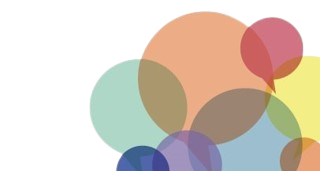 Institutional fundraisingThe national and regional levels
City of X, (as example for projects on city level)
e.g. MA 57 – Department for Women – City of Vienna

e.g. Financing for smaller projects for women/girls under 5.000 Euro

Yearly funding focus to be checked e.g. Strong and brave in Vienna: Girls and young women supported in their self-determination (2022)

online form with attachments (e.g. detailed description, registration, yearly balance)

Deadline: 8 weeks before the start of the project.

URL e.g. https://www.wien.gv.at/amtshelfer/gesellschaft-soziales/frauen/foerderungen/kleinprojektefoerderung.html
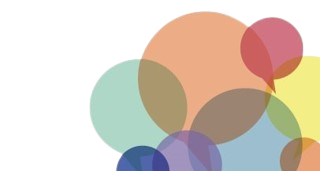 Institutional fundraisingThe national and regional levels
City of X, (as example for projects on city level)
e.g. MA 57 – Department for Women – City of Vienna

e.g. Yearly funding for women activities

Yearly funding focus to be checked e.g. Strong and brave in Vienna: Girls and young women supported in their self-determination (2022)

online form with numerous attachments (e.g. detailed description, registration, yearly balance)

Deadline: Yearly funding is given for the calender year so latest October for next year.

URL e.g. https://www.wien.gv.at/amtshelfer/gesellschaft-soziales/frauen/foerderungen/jahresfoerderung.html
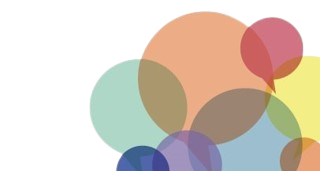 Institutional fundraisingThe national and regional levels
City of X, (as example for projects on city level)
e.g. MA 7 – Department for Culture – City of Vienna

City quarter culture and intercultural activities - funding

Focussed on enhancing social interconnection in the city and the society in its cultural diversity
 
online form with  attachments (e.g. detailed description, registration, yearly balance), small projects under 5.000 Euro, bigger projects over 5000 Euro and yearly funding possible

Deadline: 8 weeks before project start for small projects, two times a year for bigger projects and yearly funding 30th September for the next year

https://www.wien.gv.at/amtshelfer/kultur/projekte/subventionen/stadtteilkultur.htm
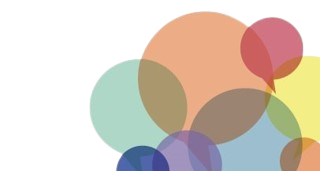 Institutional fundraisingThe national and regional levels
City of X, (as example for projects on city level)
e.g. District culture funding

Responsible body: district administration

Funding for quarter and district cultural projects and activities having a certain relation to a district as well as intercultural projects and activities

online form with  attachments (e.g. detailed description, registration, yearly balance), small projects under 5.000 Euro, bigger projects over 5000 Euro and yearly funding possible

Deadline: 6 weeks before the event, yearly latest deadline end of October, special deadlines per district

https://www.wien.gv.at/amtshelfer/kultur/projekte/subventionen/bezirk.html
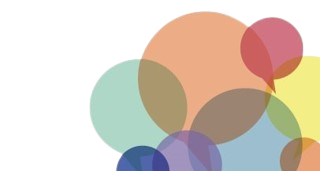 Institutional fundraisingThe national and regional levels
Regional government of X, (as example for projects on regional level)
e.g. Regional government of Styria Integration and diversity

Responsible body: Social department of the regional government

The aim of this focus is to promote the shaping of a society that breaks down barriers, opens up opportunities for self-determined participation and development, strengthens civil courage and, in the sense of an orientation towards human rights, consolidates security, belonging and cohesion and counteracts anti-democratic tendencies.

online form with  attachments (e.g. detailed description, registration, yearly balance)

Deadline: 30 September for the next year

https://www.soziales.steiermark.at/cms/ziel/131663389/DE/
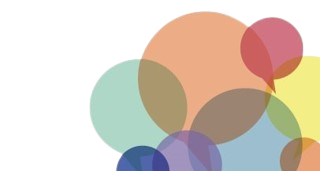 Institutional fundraisingThe national and regional levels
Regional government of X, (as example for projects on regional level)
e.g. Regional government of Styria women and equality

Responsible body: Office of the Styrian regional government

Grants to support the implementation of projects relevant to women and equality in accordance with the Directive on the Granting of Grants under the Act of 6 July 2010 on the Promotion of Equal Opportunities and Equality for Women

Grant form with  attachments (e.g. detailed description, registration, yearly balance)

Deadline: four times per year

https://www.verwaltung.steiermark.at/cms/beitrag/11684625/104132566
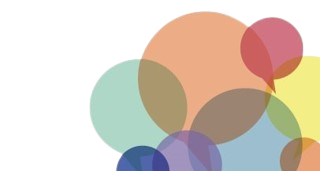 Institutional fundraisingThe national and regional levels
Regional government of X, (as example for projects on regional level)
e.g. Regional government of Styria cultural grants

Responsible body: Department of Art, Cultural Heritage and Folk Culture of the regional government of Styria

Funding is provided for the conception, development, production and implementation of a wide variety of cultural and artistic projects. These should arouse social interest and be accessible to the public. A concrete reference to Styria or to Styrian artistic and cultural life is a prerequisite.

Online application with  attachments (e.g. detailed description, registration, yearly balance)

https://www.kultur.steiermark.at/cms/ziel/166340854/DE/
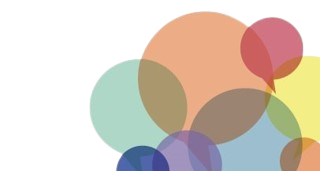 Institutional fundraisingAdditional funding possibilities
Additional possibilities (examples)

Dreikönigsaktion Hilfswerk der. Katholischen Jungschar – Catholic youth funding for projects in developing countries
https://www.dka.at/was-wir-tun/projektarbeit 

Austrian students council – Special projects supporting activities of students
https://www.oeh.ac.at/sonderprojekte
Institutional fundraisingEU funding possibilities
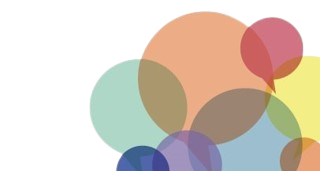 Basic Requirements:
Registration as association necessary
Financially “stable” over several years (economically sound)
Experience in the area of funding
Registration in the EC Participant Portal (Registration number PIC/OID) or PADOR (EuropeAid ID)
Supporting documents have to be uploaded in the online platform
Always better or necessary more than 1 country – good European partnerships
Multi-annual
Projects not single activities or events
Sometimes complicated BUT no rocket science
Most project funding demands partly own financing or co-funding of 10-50%
Institutional fundraisingEU funding possibilities
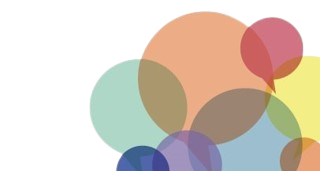 Budget lines

CERV – Citizens, Equality, Rights and ValuesFour pillars:- Equality, Rights and Gender Equality: promoting rights, non-discrimination, equality (including gender equality), and advancing gender and non-discrimination mainstreaming-  Citizens' engagement and participation: promoting citizens engagement and participation in the democratic life of the Union, exchanges between citizens of different Member States, and raising awareness of the common European history- Daphne: fight violence, including gender-based violence and violence against children- Union values - protect and promote Union valuesCERV Contact point for Austria: https://www.cerv.at/ Further Information: https://ec.europa.eu/info/departments/justice-and-consumers/justice-and-consumers-funding-tenders/funding-programmes/citizens-equality-rights-and-values-programme_en Search for calls: https://ec.europa.eu/info/funding-tenders/opportunities/portal/screen/home
Institutional fundraisingEU funding possibilities
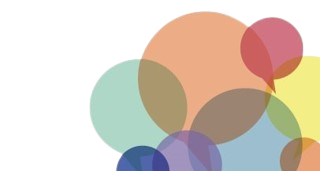 Erasmus+Education and youth work in the areas of- formal education in schools- vocational education- higher education (universities)- adult education- youth- sport

Different key actions, sizes and requirements:- Key action 1 Mobilities for exchange
Key Action 2 Small scale partnerships lump sums 30.000 or 60.000, min. 2 countries, easier application
Key Action 2 Cooperation partnerships lump sums 120.000, 250.000 or 400.000, min. 3 countries, full application 
Key Action 3 Support to Policy Development and Cooperation

Online application with attachments 2 times a year (usually March and October)

National agency e.g. in Austria: www.erasmusplus.at 
Further information: https://erasmus-plus.ec.europa.eu/ Different calls: https://erasmus-plus.ec.europa.eu/funding?
Institutional fundraisingEU funding possibilities
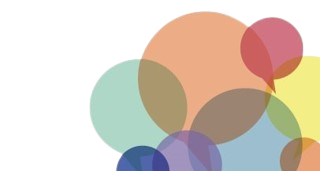 AMIF – Asylum, Migration and Integration Fund

Four specific objectives
to strengthen and develop all aspects of the common European asylum system, including its external dimension
to support legal migration to the Member States, including by contributing to the integration of third-country nationals
to contribute to countering irregular migration and ensuring effectiveness of return and readmission in third countries
to enhance solidarity and responsibility sharing between the Member States, in particular towards those most affected by migration and asylum challenges

ca 200.000-700.000 for multiple countries depending on callFurther info and specific calls on EU-level: 
https://home-affairs.ec.europa.eu/funding/asylum-migration-and-integration-funds/asylum-migration-and-integration-fund-2021-2027_en 
https://ec.europa.eu/info/funding-tenders/opportunities/portal/screen/home 

National level calls through national government ministries e.g. for Austria https://www.bundeskanzleramt.gv.at/agenda/integration/projektfoerderung/asyl-migrations-und-integrationsfonds/aufruf-2023-2024.html
Institutional fundraisingEU funding possibilities
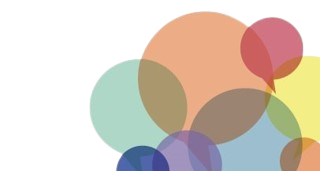 DG International Partnerships/EuropeAid DEAR (Development Education, Awareness Raising)Budget ca 5-10 Mio (numerous partners, ideally European level results)Also migration sometimes a (sub-)priorityIt is also possible to become small partner in a big project as a start
DG International Partnerships/EuropeAid Calls for partner countries. Nearly all OECD/DAC so-called developing countries regular calls
Civil Society and Local Authorities CSO/LA
Strengthen Human Rights and Democracy
All DG INTPA Calls can be found here: https://webgate.ec.europa.eu/europeaid/online-services/index.cfm?do=publi.welcome&userlanguage=en
Institutional fundraisingEU funding possibilities
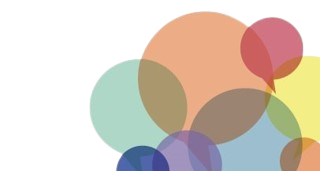 Further EU Budget lines

ISF- Internal Security Fund (mostly for police, however some calls also against extremisms and hatespeech)https://ec.europa.eu/info/funding-tenders/opportunities/portal/screen/programmes/isf 
Life – Programme – Environment and Climate Actionhttps://cinea.ec.europa.eu/programmes/life_en 
Horizon Europe for Research (only with universities or research institutes in partnership)https://research-and-innovation.ec.europa.eu/funding/funding-opportunities/funding-programmes-and-open-calls/horizon-europe_en 
And many more (digital and culture funding, space, defense etc.)https://ec.europa.eu/info/funding-tenders/find-funding/eu-funding-programmes_en
Private fundraising possibilities
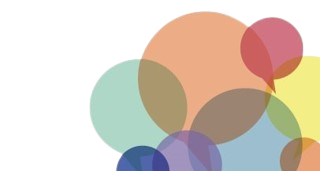 DonationsAsking helps: at events, through letters, on the phone etc.membership feeswho knows an organisation best loves most to donate for this organisationolder people tend to donate more than younger people.
Crowdfunding e.g. at auf respekt.net, betterplace.org, gofundme, kickstarteroften means „Bring your crowd“ – nothing happens on ist own, lot of mobilisation in community, on social media etc. needed. But good possibility especially for smaller associations or informal groups of people

Sponsoring (money and donations in kind)good possibility especially for events: Bread (e.g. from bakery Ströck) or food from Supermarket (e.g. Spar) or moneyin return: Logo of sponsor on invitation, banner of sponsor at stage etc.

More info and free webinars: https://www.fundraising-academy.org/training-education/webinars/ (partly) Free fundraising materials: https://ciof.org.uk/events-and-training
Private fundraising possibilities
CooperationsE.g. a cooperation with a company that provide services or in kind donations (e.g. security, bakery, catering)Also with NGOs that rent rooms for free or take over certain costs e.g. in EU-projects like EMVI (e.g. Südwind ;-)
FoundationsIn Austria difficult as few foundations serving the public good and most are private foundationspersonal contacts importantÜberblick unter: www.gemeinnuetzig-stiften.at
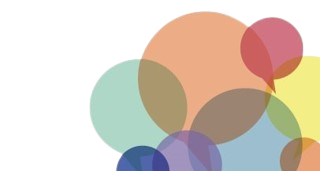 DIDACTICAL  RECOMMENDATIONS
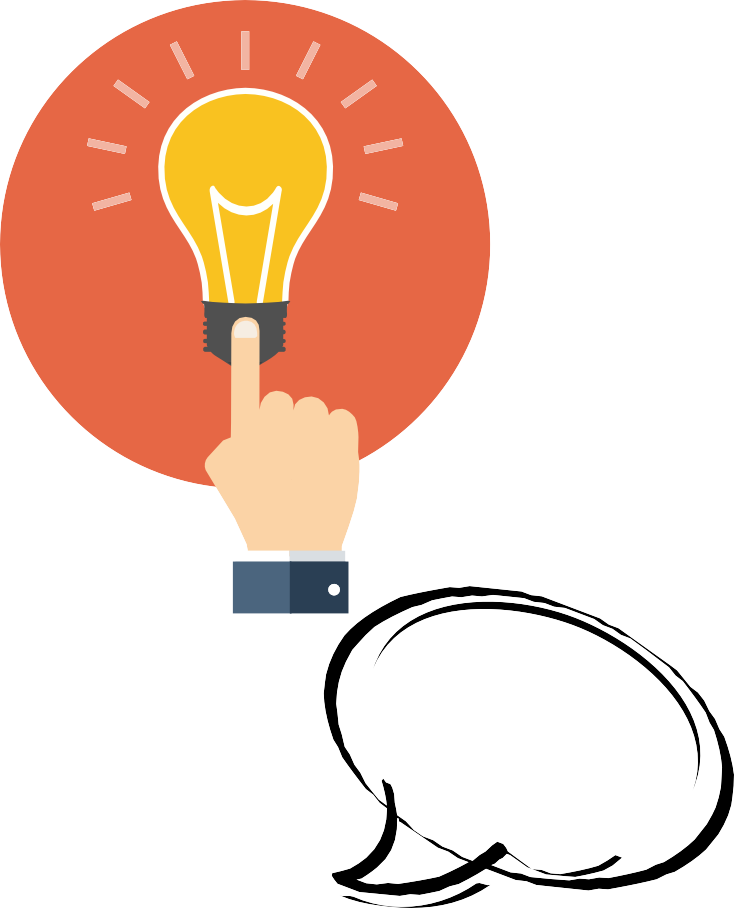 Language Barrierss
When working with a group that has  language barriers
try to use examples and easy terms
Visualise ideas
Consider hiring translater(s) to allow  also exchange of people who do not  speak the same languages

Discrimination-sensitive  behaviour
Make sure that everyone in the group behaves respectful and sensitive  towards the others
Make sure that everyone has the chance to share their ideas (give
especially consideration to gender sensitivity)
In intercultural encounters, it is not cultures that meet but concrete  people with their own opinions, attitudes and preferences.
Do not go into the trap and fix people to cultural patterns. Ultimately,
they are individuals who meet and exchange their respective opinions,  convictions and perspectives on the world.
Give people the time to process and express their opinions
Maybe also consider  to hire a babysitter  or organise catering  to allow for a good  atmosphere
Source: Tanja Berg, Oktober 2017, Praxishandreichung II Was heißt »gesellschaftliche Teilhabe« und was  heißt »Partizipation«? Ideen für eine praktische Auseinandersetzung mit Begriffen in der  Geflüchtetenarbeit
METHOD 1:
Reflect on possibilities, google and develop a strategy for institutional fundraising
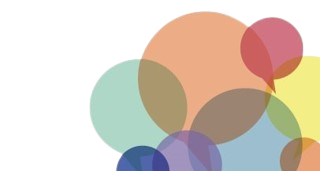 3-7
60-90 minutes


Getting an overview of possibilities
Learn to look what is interesting for us, what is too complicated, where are we eligible/not eligible
A draft strategy for institutional fundraising in place


One large sheet of paper (A1) and thick eddings for mind map, laptop/mobile phones with internet access to google possibilities



Description of the method:
First together in your group look at the handout of the presentation and start thinking what can be interesting for you/your organisation: Which level (district, municipality, regional, national, EU)? Where could you be eligible? How complicated is it? Define budget lines that are more interesting (e.g. Erasmus small scale partnerships quite easy, but smaller money) or less interesting (e.g. Horizon Europe only possible with research/university partner)
Secondly ask the trainer further questions, google and do further research in funding possibilities
Thirdly: Write down a first draft in bullet points of your institutional fundraising strategy (level, donors, budget lines)
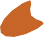 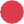 METHOD 2: Develop a fundraising strategy for your next event
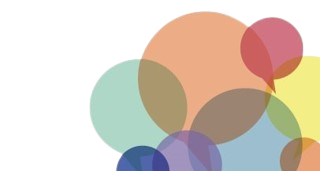 3-7 People

40 minutes Group work approx. 5 mins presentation, feedback to  draft strategies by trainers.



Funding requirements list
List of potential sponsors
Fundraising strategy for the event

Flipchart paper or other large paper (A2) for group work,  wide pens, tape/pens or pin board with pins. Laptop/mobile phones with internet access for google

Description of the method:

Draft your funding requirements list: needed budget, possibilities for sponsoring at event (e.g. is a banner possible), reservations against some sponsoring?
Draft your list of potential sponsors: who can you imagine to work with, to be sponsored, who is a no-go. Where do you already have contacts. What would be possibilities to sponsor the event for whom. E.g. a large bank might not be interested to give you money, but might give you a hall for free
Draft the fundraising strategy starting with budget, budget needed through sponsoring/private donations, and how to get itAlso establish fundraising possibilities at the event: e.g. donation box, appeal for donations from stage, possibility to hand over high donations on stage etc.
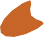 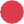